###
#Hashtag Library
for North American Division of Seventh-day Adventists
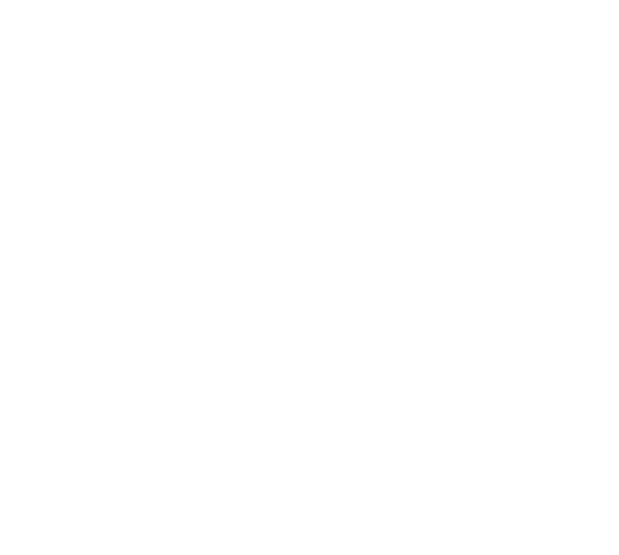 Compiled by Heidi Baumgartner, M.S. modified by Jamie SchneiderApril 2017
Hashtag Primer
#Hashtag Library
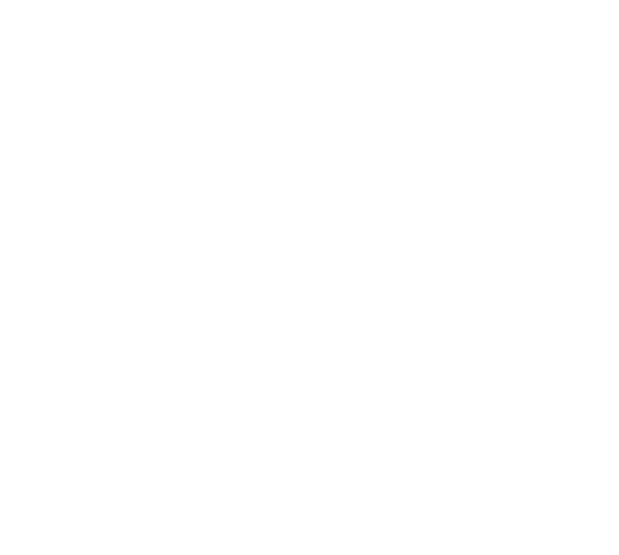 Hashtag Qualities
#Hashtag Library
Ideal: 6-10 Characters
Simple Keyword or Phrase
Common Sense Serious or Funny
What People Think When They Think of You
Reuse and Track from Event-to-Event
Connects to Local Event
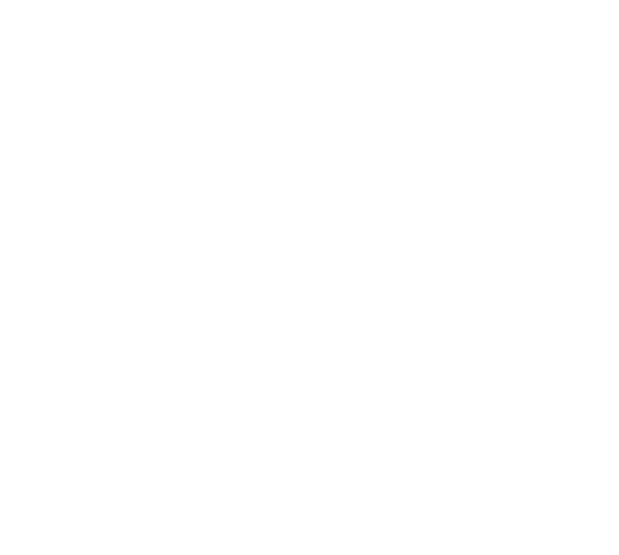 Creating Your Hashtag
#Hashtag Library
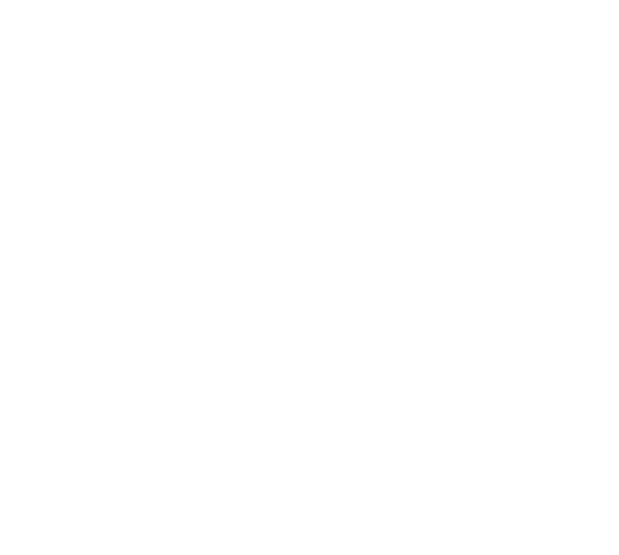 Hashtag Planning
#Hashtag Library
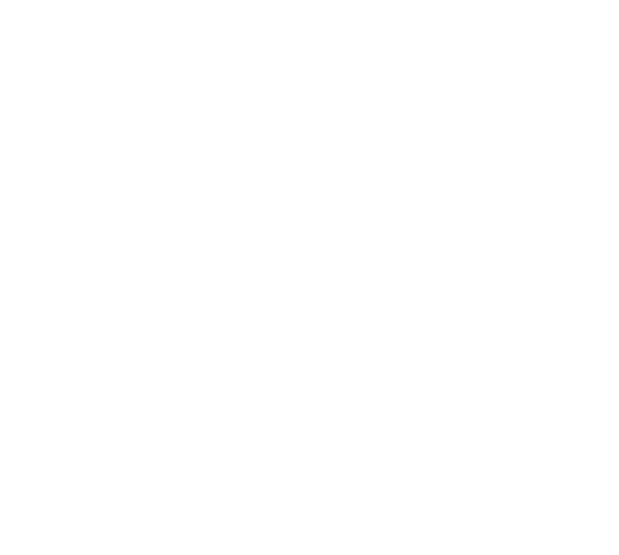 Suggested Hashtag Formula
#Hashtag Library
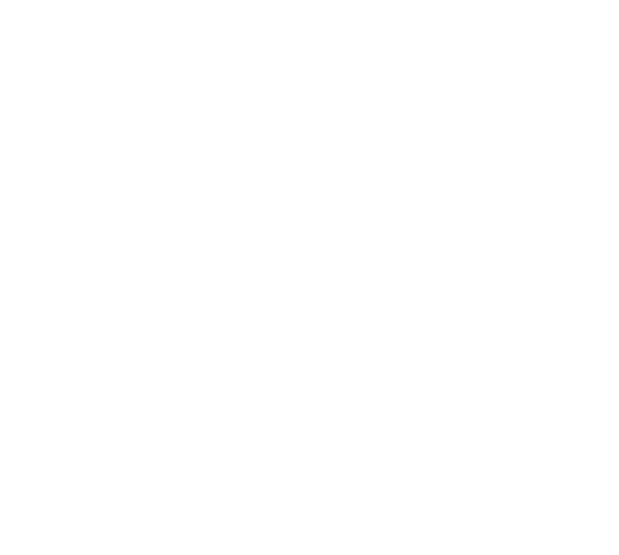 Event Hashtag Examples
#Hashtag Library
#digitalevangelism – 17 characters
#hopetrending – 12 characters
#westprayer – 10 characters
#dayofhope – 9 characters
#rspeace – 7 characters
#NADnow – 6 characters
#GYC17 – 5 characters
#SDA – 3 characters
Choose 1
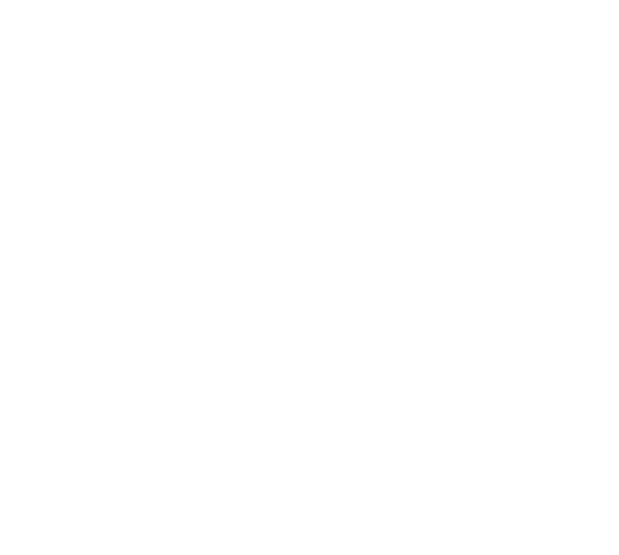 Name Library for Adventists
#Hashtag Library
Seventhdayadventist
Adventistchurch
Adventists
Adventist
SDA
sdachurch
nadadventists
(region/conference) Adventist(s) (#NWadventists, #WAadventist)
(town name) Adventists (#olympiaadventists, #DCadventists)
Pick 1-3
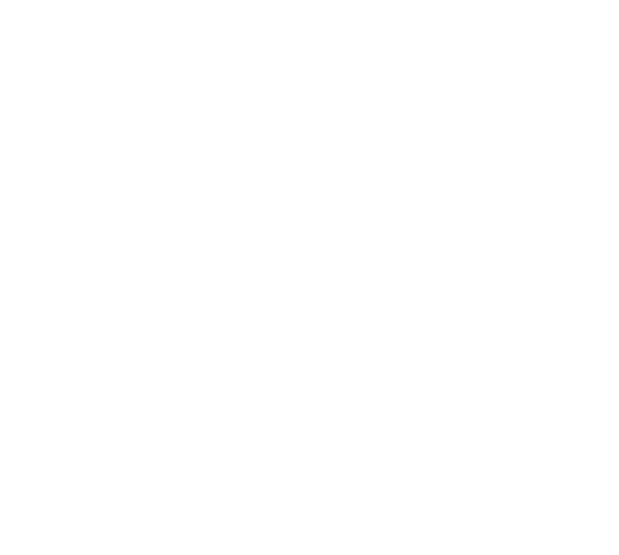 Mission Library
#Hashtag Library
AdventistHope
AdventistFaith
AdventistEducation
AdventistWholeness
AdventistWellness
AdventistHealth
AdventistEvangelism
AdventistMinistry
AdventistMedia
Pick 1-3
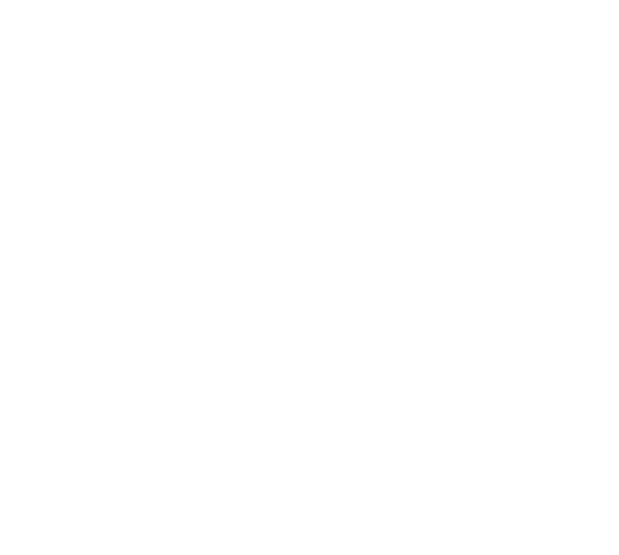 Ministry Library
#Hashtag Library
Ministry
AdventistHealth
AdventistCommunication
AdventistMissions
AdventistsRespond
AdventistLeaders
AdventistMedia
AdventistDevo
FamilyReunion
FamilyCamp
Pick 1-3
Appropriate to Your Post
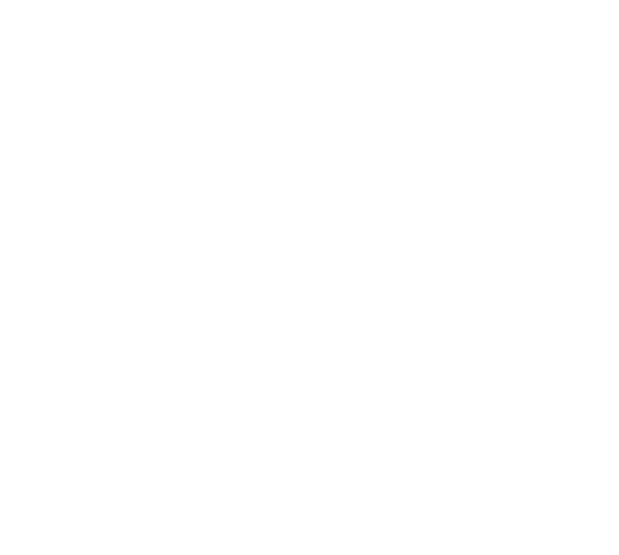 Pick 1-3
Ministry Library
#Hashtag Library
Appropriate to Your Post
Church Administration
AdventistMission
AdventistMinistry
(city/state)evangelism (#WAevangelism)
ChurchPlanting
ChurchOrganization
Ordination
(state/city)reach  (#BaltimoreReach)
AdventistReach
(state/citySDA)SDA (#NYCsda)
(state)Adventists (#WAadventists)
Adventistleaders
SDAleaders
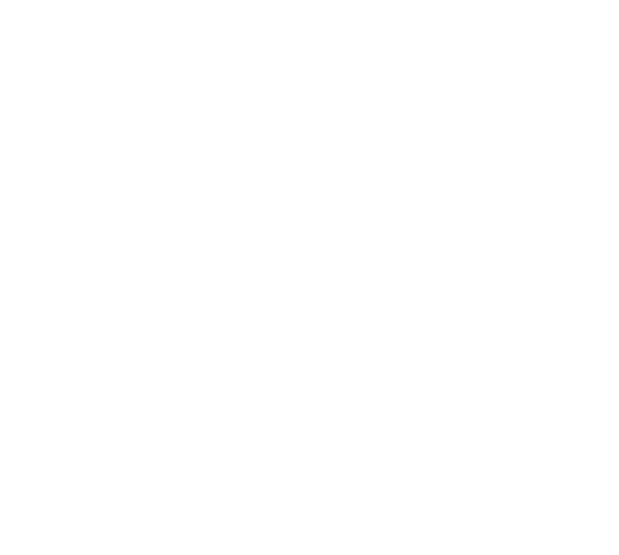 Ministry Library
#Hashtag Library
Communication
AdventistComm
AdventistMedia
AdventistDesign
DigitalEvangelism
SocialMediaTip
TechTip
AdventistFilm
Pick 1-3
Appropriate to Your Post
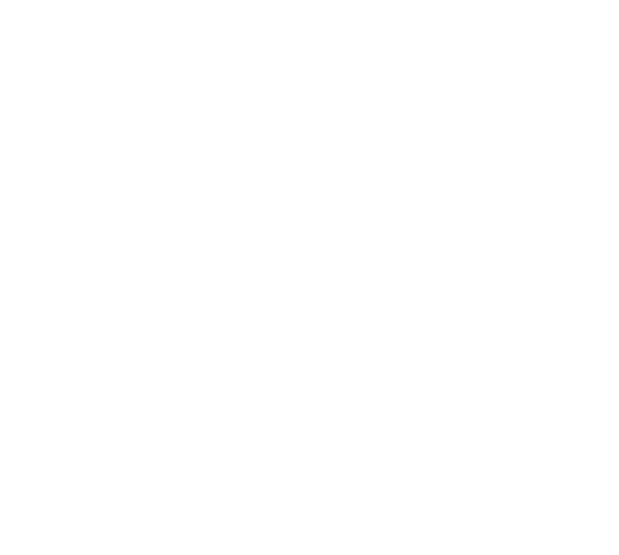 Ministry Library
#Hashtag Library
Prayer & Spiritual Growth
SDAPrayer
AdventistPrayer
WePrayWednesday
Prayerworks
Praying
Pick 1-3
Appropriate to Your Post
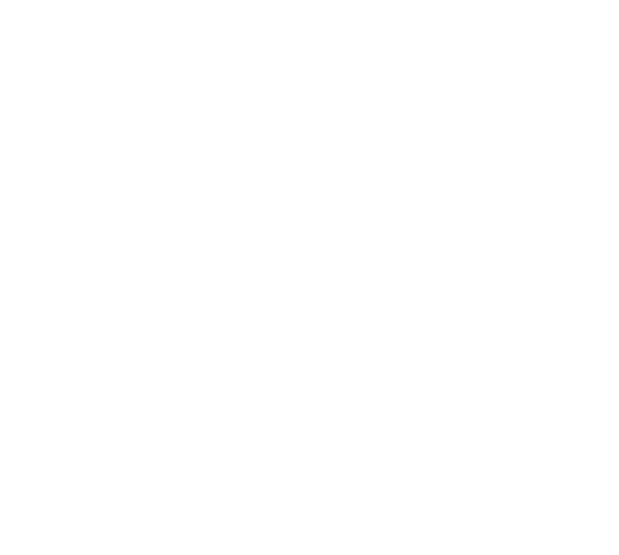 Ministry Library
#Hashtag Library
Health & Wellness
Wellness
WellnessWednesday
AdventistHealth
CreationHealth
NewstartwithGod
SDAhealthmessage
Healthyfood
Healthyliving
Health
Pick 1-3
Appropriate to Your Post
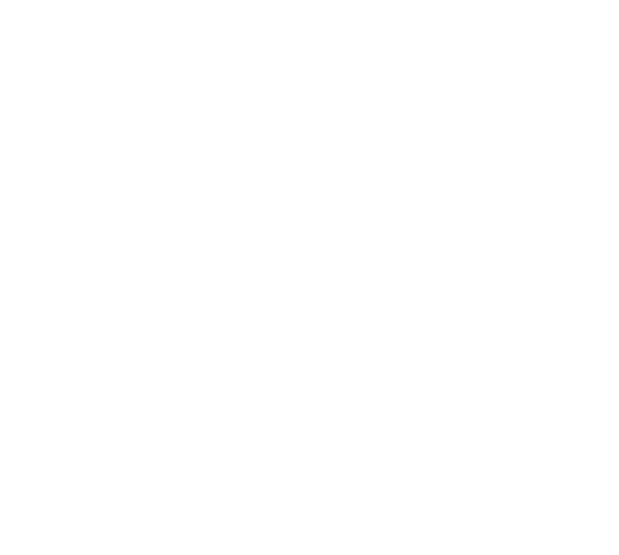 Ministry Library
#Hashtag Library
Women’s Ministries
SDAwomen
WomensMinistries
WomenComeAlive
Adventistwomen
Adventistgirls
Christianwomen
Godlywomen
Pick 1-3
Appropriate to Your Post
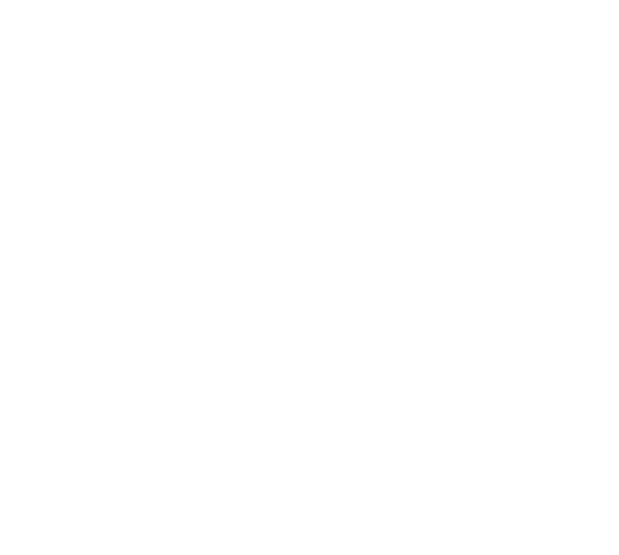 Ministry Library
#Hashtag Library
Pick 1-3
Education
AdventistEducation
ChristianEducation
AdventistTeacher
GrowingGreatSchools
EducationWorks
GodsChildren
WeAreLearning
Education4Eternity
EternityBound
LearningIsFun
LearningIsCool
LearningAboutJesus
HappySchoolDay
LoveToLearnAllDay
LearnLearnLearn
Appropriate to Your Post
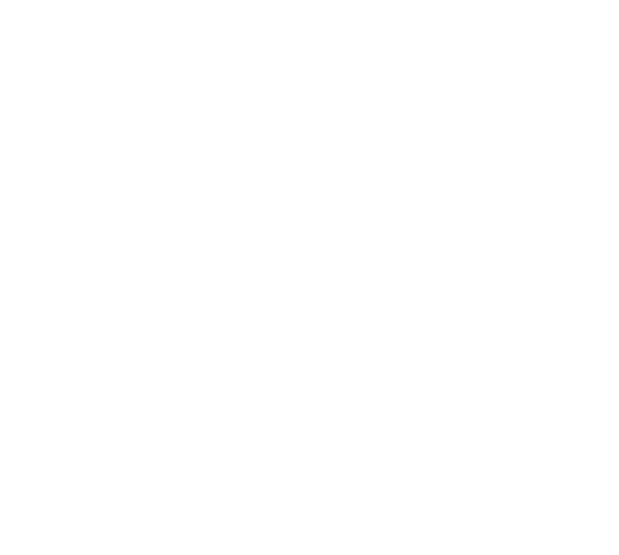 Ministry Library
#Hashtag Library
Youth &Young Adults
AdventistYouth
AdventistYA
NADyouth
Pathfinders
Adventurers 
GlobalYouthDay and #GYD17
Youthministry
youthministries
Pick 1-3
Appropriate to Your Post
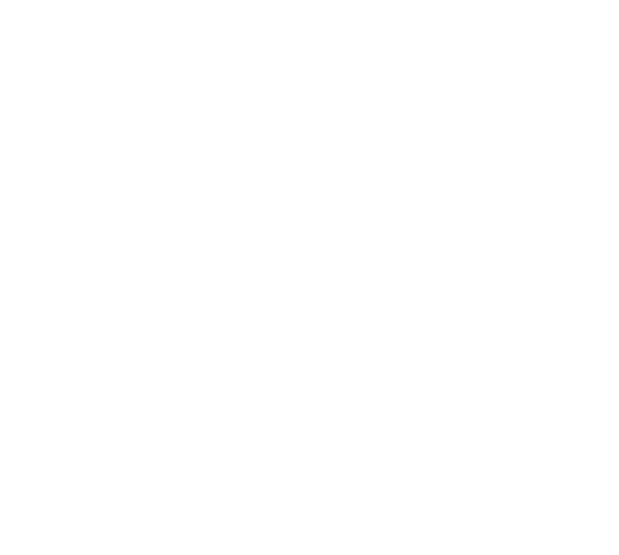 Ministry Library
#Hashtag Library
Stewardship
GivingStory
GivingGood
HappyGiving
ItsAllHis
SabbathOffering
BeABlessing
ManageGodsGifts
InvestinPeople
Giving2sDay
GivingTuesday
ReGift
TouchaLife
ServeHim
iGive
Generosity 
Give
Stewardship
Pick 1-3
Appropriate to Your Post
HisMoney
HisFeet
MyHandsRHis
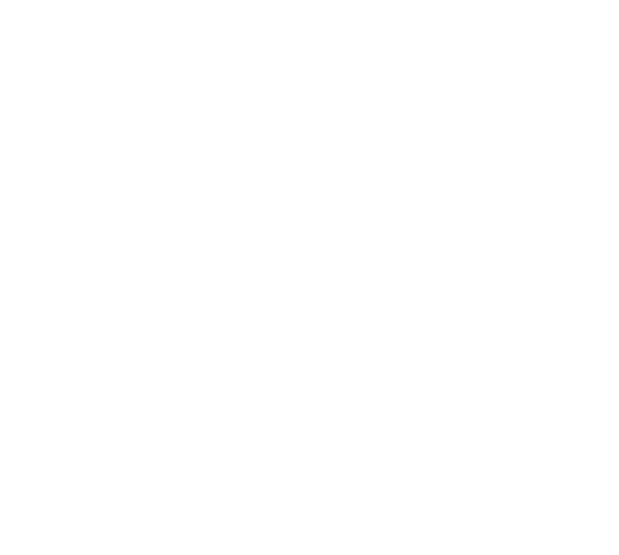 Pick 1-3
Ministry Library
#Hashtag Library
Appropriate to Your Post
Treasury
ConferenceTreasury
AllInTreasury
WeCountTreasury
TrustGod
TithingtoGod
WACTreasury
MoneyTips
MoneyStory
(conference)give (#WACgive)
(conference)finances (#WACfinances)
(conference)offerings (#WACofferings)
(conference)treasuryhelp (#WACtreasuryhelp)
AllIn4God
CheerfulGiver
WhatGodWants4U
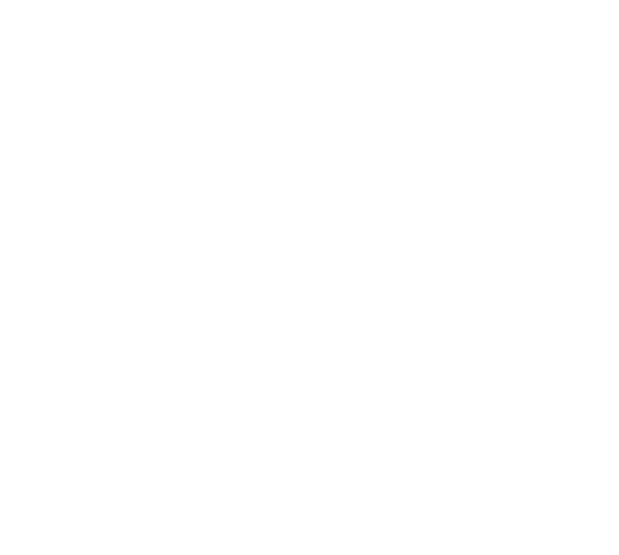 Ministry Library
#Hashtag Library
Human Resources
sdaHR
HRknowledge
HRnerd
HRemployees
adventistHR
RulesofHR
Humanresources
HR
Pick 1-3
Appropriate to Your Post
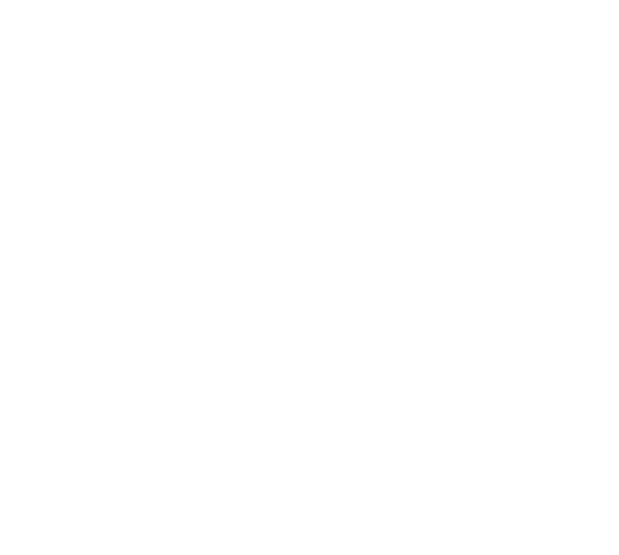 Ministry Library
#Hashtag Library
Risk Management
DoItSafely
RiskyBusiness
SafeSchool
SafeChurch
Benefits4u
ARMCares
ChildSafety
RiskManagement
YouthSafety
# EmergencyPlan
Pick 1-3
Appropriate to Your Post
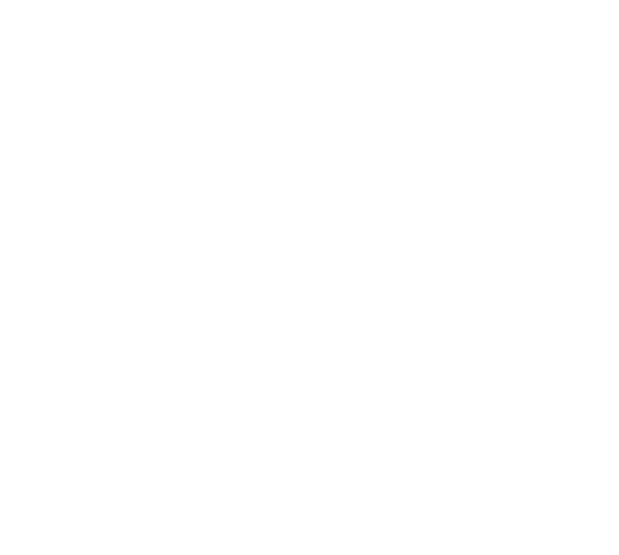 Ministry Library
#Hashtag Library
Planned Giving
PlannedGiving101
TrustServices
Wills
Trusts
EstatePlanning
WeWillTrust
Stewardship
Philanthropy
Pick 1-3
Appropriate to Your Post
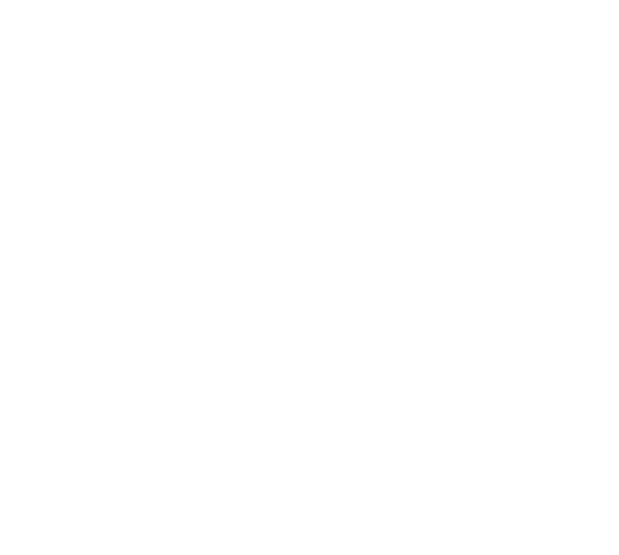 Audience Library
#Hashtag Library
AdventistFamily or #AdventistFamilies
AdventistMen
AdventistWomen
AdventistYouth
AdventistCouple
AdventistYA
AdventistSeniors
AdventistFriends
AdventistNeighbor
Pick 1-3
Appropriate to Your Ministry
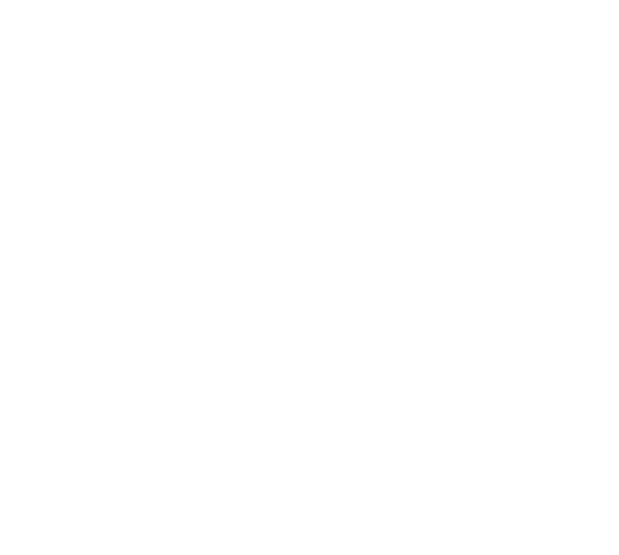 Sunday/Monday Library
#Hashtag Library
FamilyTimeSundays

MinistryMondays
MondayMotivation
MondayConnections
MondayInspiration
MissionMonday
Choose1
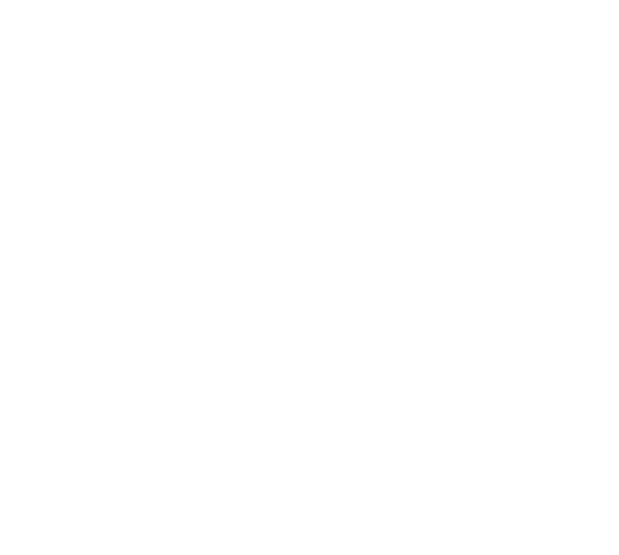 Tuesday Library
#Hashtag Library
TuesdayTreasure
TeamTuesday
TechTuesday
TransformationTuesday
TipTuesday
TuesdayTreat
Tworship
TuneInTuesday
GivingTuesday
Choose1
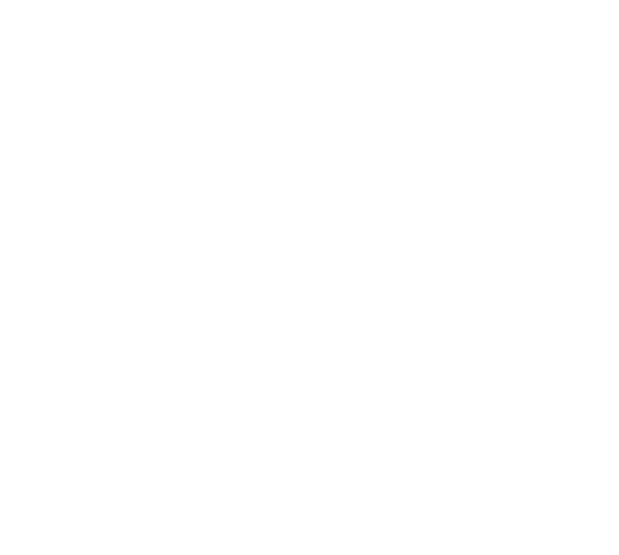 Wednesday Library
#Hashtag Library
WednesdayWisdom
WellnessWednesday
WednesdayMidweek
WePrayWednesday
WeHelpWednesday
Choose1
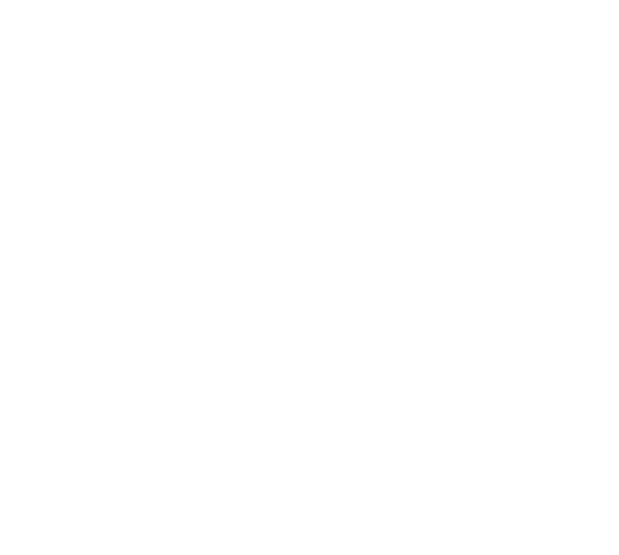 Thursday Library
#Hashtag Library
TrainingThursday
ThankfulThursday
ThursdayThoughts
ThrowbackThursday or #TBT
OldiesbutGoodies
TakeoverThursday
Choose1
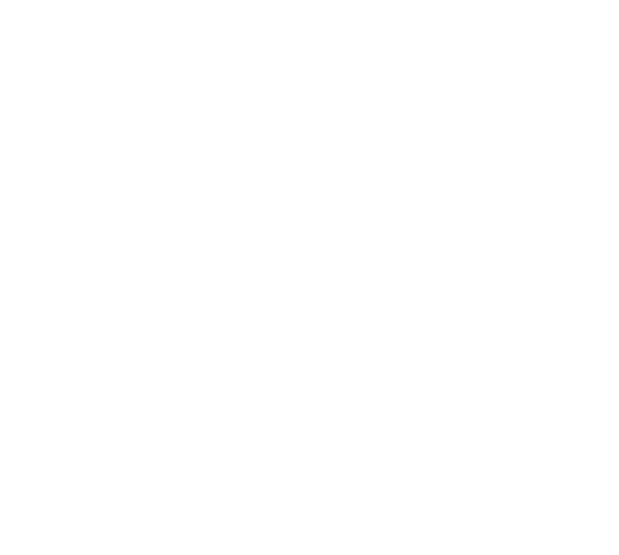 Friday Library
#Hashtag Library
GenerousFriday
GivingFriday
FinancialFridays
FridayReads
FollowFriday
FaithfulFriday
HappySabbath
Choose1
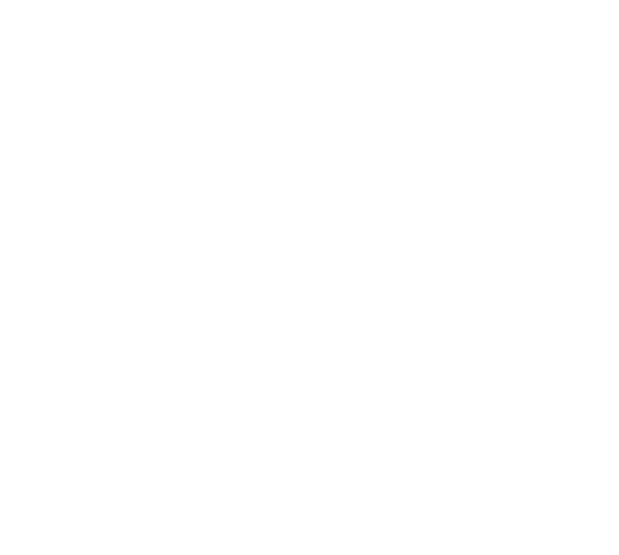 Sabbath Library
#Hashtag Library
Choose1
SabbathMinistry
SabbathFriends
RestTime
SaturdayStop
Refresh7thDay
SabbathRecap
Sabbath
Sabbathselfie
HappySabbath
PewView
SabbathQuotes
SabbathSermon
MySabbathTradition
SabbathOverflow
SabbathSummary
SabbathAdventures
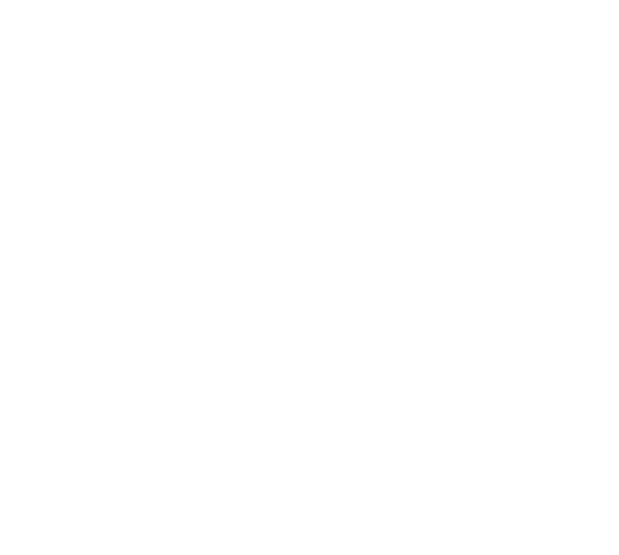 Bible Keyword Library
#Hashtag Library
Scripture
Bible
BibleVerse
BibleInspiration
BibleQuote
BibleQuotes
BiblePromise
BibleVerseOfTheDay
BibleVerseChallenge
BibleStudy
BibleJournaling
SermonQuote
Pick1-3
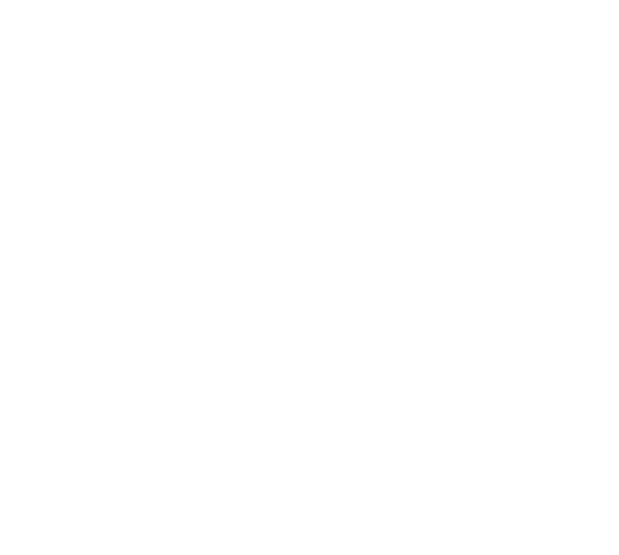 Nature Keyword Library
#Hashtag Library
GodsCreation
GodCreated
ExploreGodsCreation
GodsBeauty
Nature
NaturePhotography
NatureLovers
NatureWalk
Amazing
Beauty
Landscape
Pick1-3
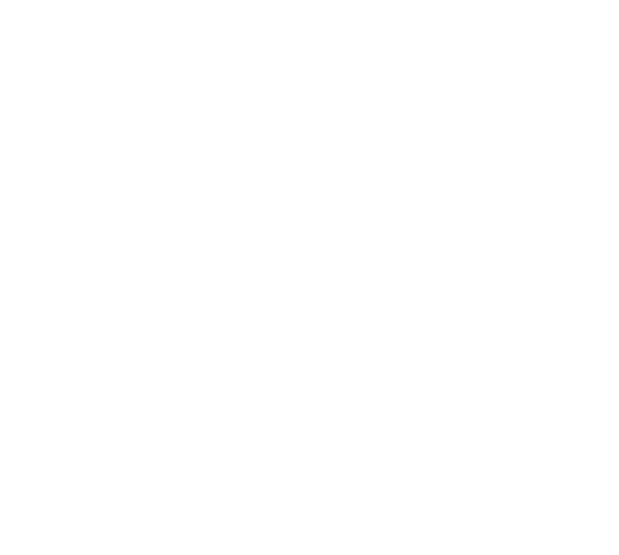 Holiday Keyword Library
#Hashtag Library
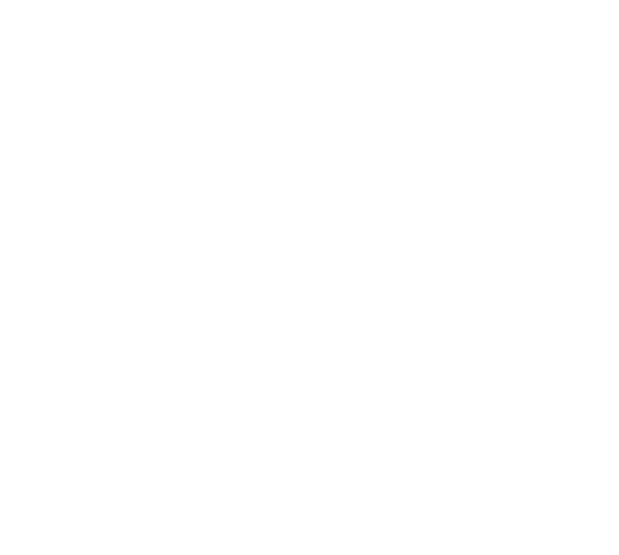 Hashtag Activity
#Hashtag Library
90
Second Challenge
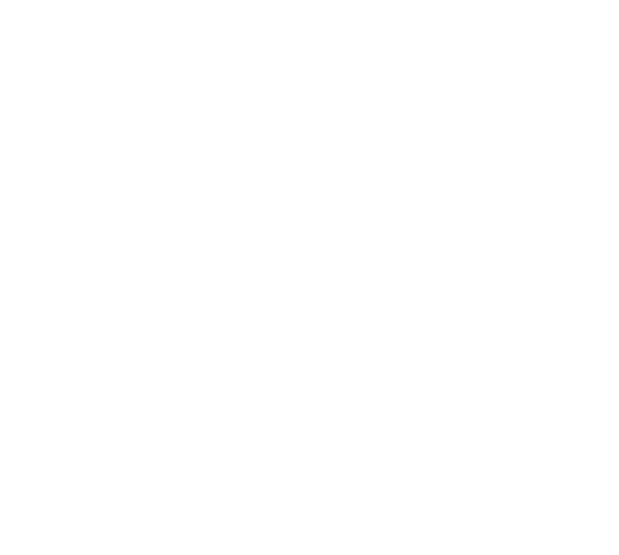 Social Media Goal
#Hashtag Library
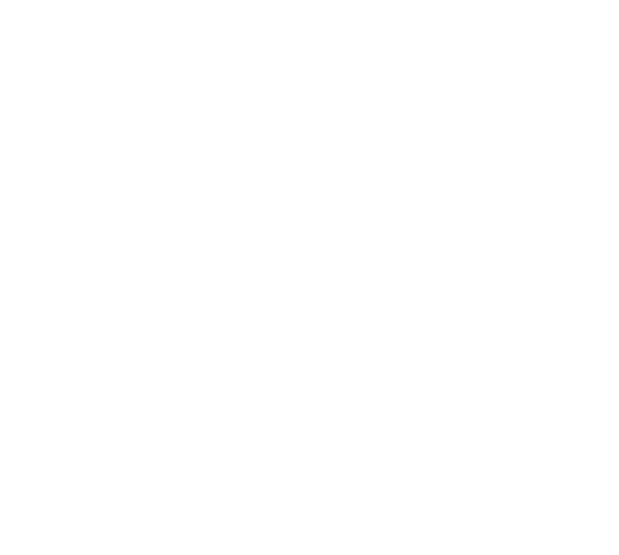